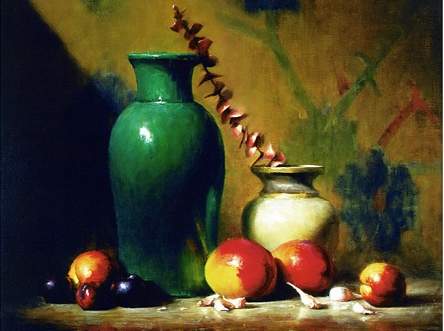 VẼ TĨNH VẬT
LỌ, HOA VÀ QUẢ
VẼ TĨNH VẬT
LỌ, HOA VÀ QUẢ
I. QUAN SÁT VÀ NHẬN XÉT:
II. CÁCH VẼ:
Gồm 5 bước
	Bước 1: Vẽ khung hình chung.
	Bước 2: Vẽ khung hình riêng của từng vật mẫu.
	Bước 3: Xác định tỉ lệ các bộ phận, vẽ phác hình 	     bằng nét thẳng (Nét chính).
	Bước 4: Vẽ chi tiết, hoàn chỉnh hình vẽ.
   Bước 5: Vẽ màu (đậm nhạt)
III. THỰC HÀNH: (Tiếp)
Quan sát
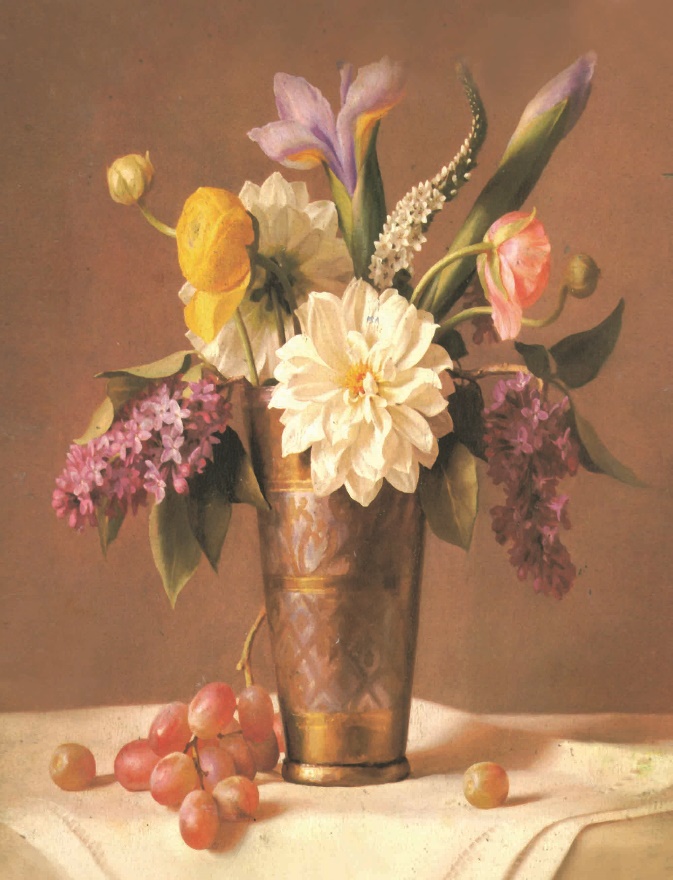 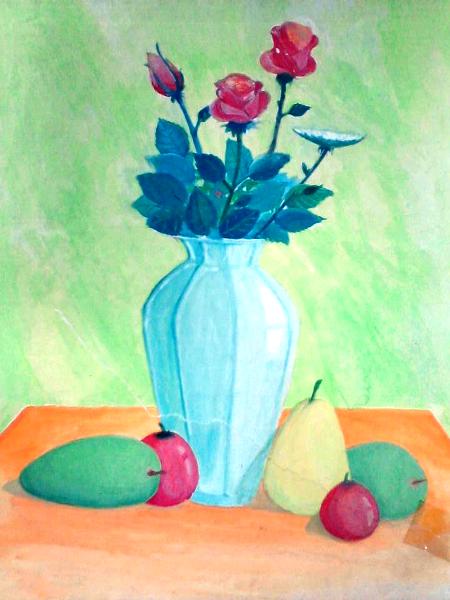 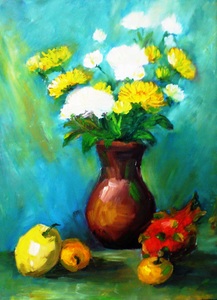 Quan sát
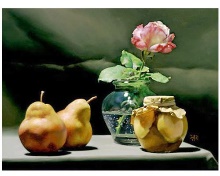 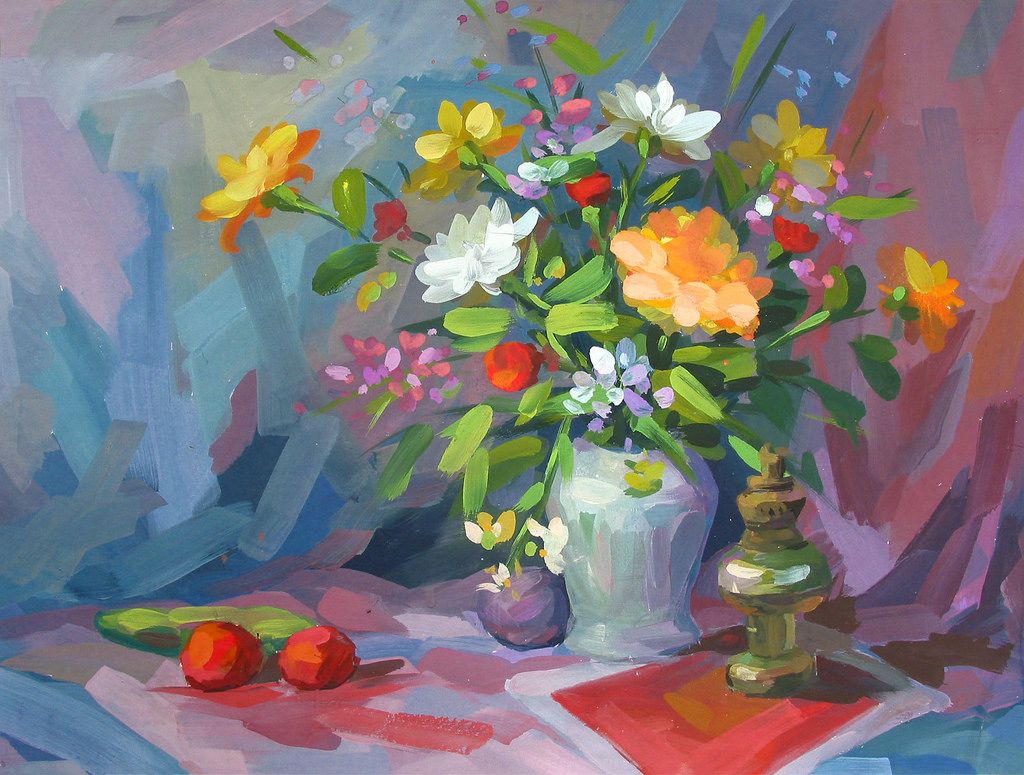 BÀI VẼ THAM KHẢO
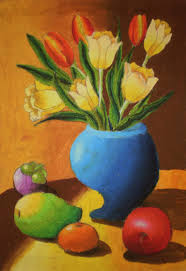 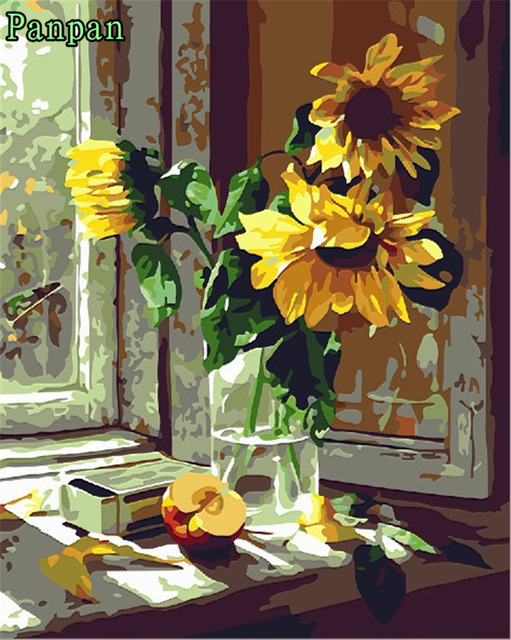 BÀI VẼ THAM KHẢO
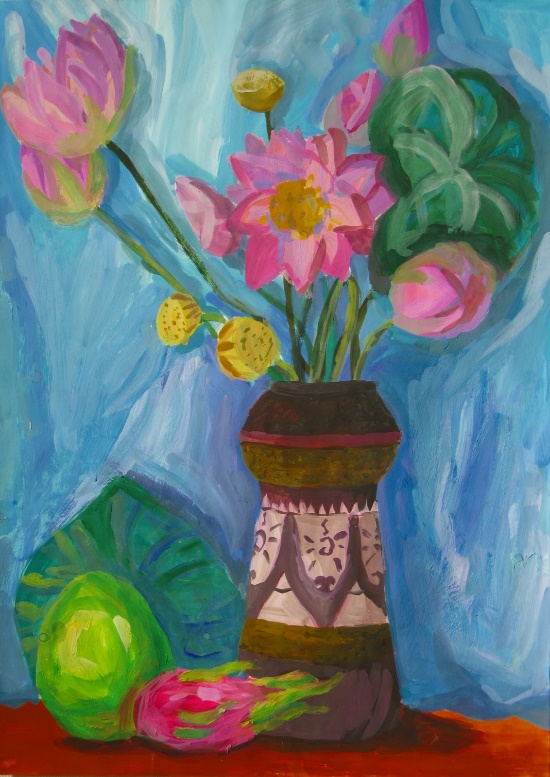 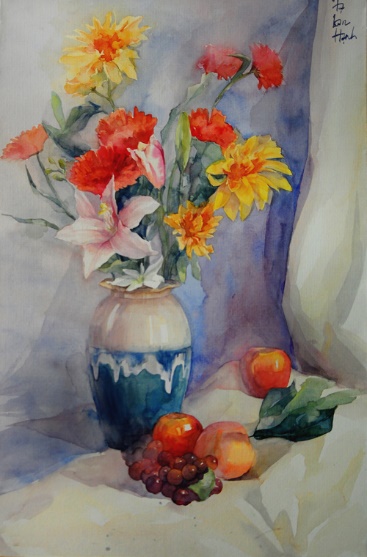 BÀI VẼ THAM KHẢO
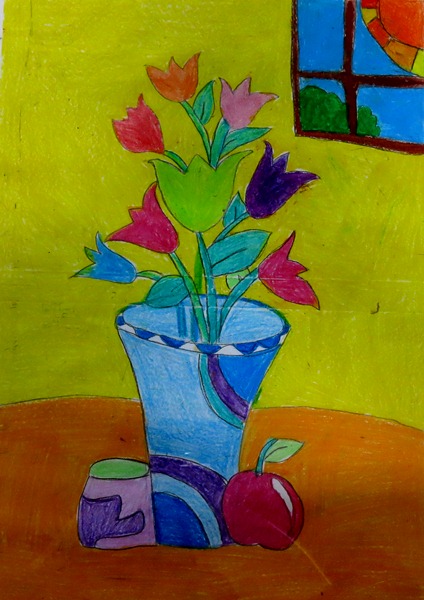 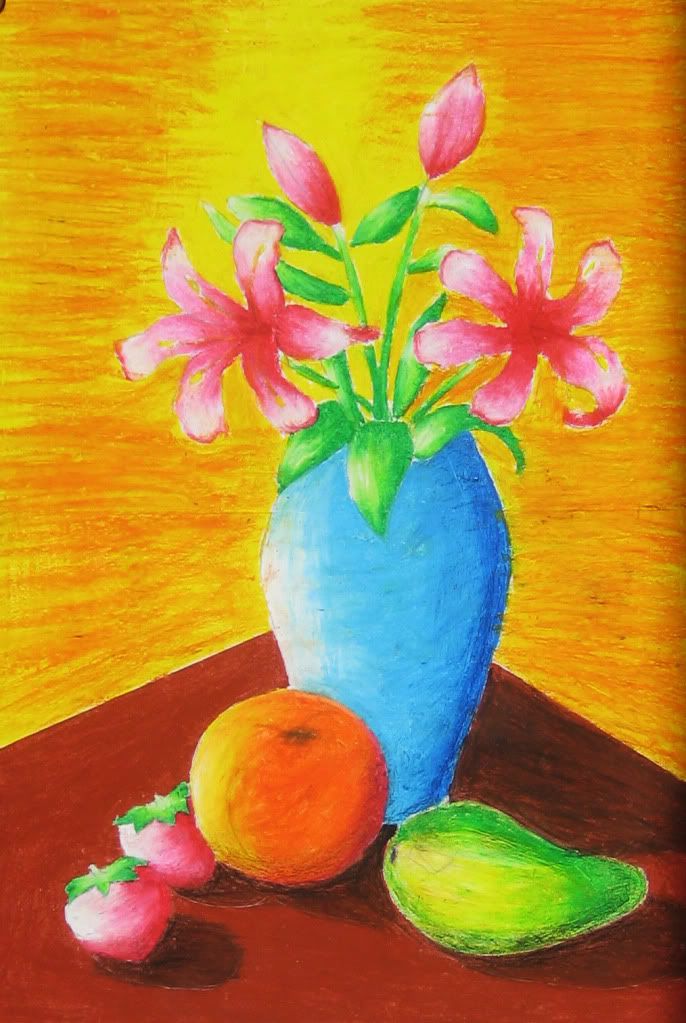 I. QUAN SÁT VÀ NHẬN XÉT:
II. CÁCH VẼ:
III. THỰC HÀNH: (Tiếp)
* Vẽ màu cần chú ý:
+ Hướng ánh sáng, bóng đổ.
+ Các sắc độ chuyển của màu.
+ Có màu nền để tạo không gian.
GIỜ HỌC KẾT THÚC
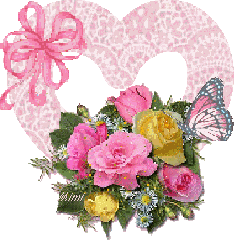 CHÚC CÁC EM CHĂM NGOAN, HỌC GIỎI!